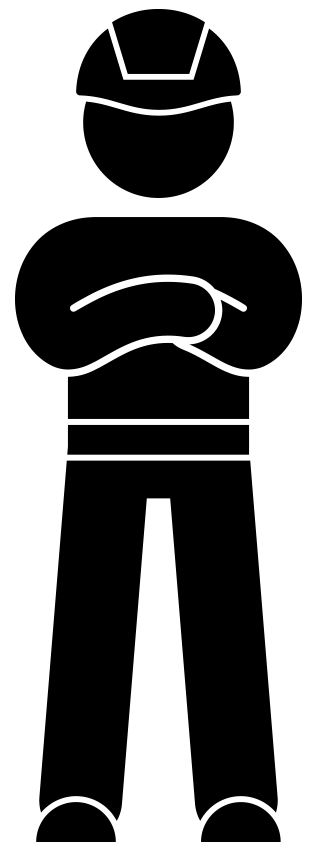 Araç KitiÇarpışma riskinin önüne geçmeEkim 2021
Arka plan
İnşaat sektöründe, iş sahasında veya civarında çarpışmaların yaşanması hala sıklıkla karşılaşılan bir durumdur. Ekipman ve çalışanlardan iş sahasına doğru araba kullanan bir yol kullanıcısına kadar bu çarpışmalar meydana gelmektedir. Ne yazık ki bu durum geçmişte VolkerWessels bünyesinde çalışanların ölümü ile sonuçlanmıştır. Böylelikle VolkerWessels, birçok kuruluş ile birlikte çarpışma riskini önlemek için bir politika oluşturmaya yöneldi.Yeni politikanın temel ilkesi, çalışma alanı ve iş sahasının aynı anda hem insanlara hem de iş trafiğine kapalı olmasıdır.Araç Kiti size yeni politikayı takdim eder ve iş sahasında veya çevresinde çarpışma risklerinin nasıl önüne geçtiğimize dair fikir verir.
3
Çarpışma Riski Önleme Araç Kiti
Konular
“Çarpışma Riski Önleme” animasyonu
Konuşarak
4
Çarpışma Riski Önleme Araç Kiti
Çarpışma riskinin önüne geçme
5
Çarpışma Riski Önleme Araç Kiti
Konuşarak
İş sahasında çarpışma riskini önlemek için siz ne yapabilirsiniz?
İş sahasında çarpışma riskini nasıl değerlendiriyorsunuz?
Siz (veya bir meslektaşınız) en son ne zaman bir çarpışma riskiyle karşı karşıya kaldı?
6
Çarpışma Riski Önleme Araç Kiti
İlginiz için teşekkür ederim!
veiligheid@volkerwessels.com
7
Çarpışma Riski Önleme Araç Kiti